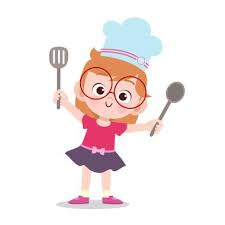 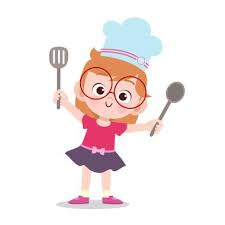 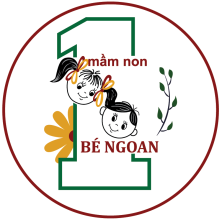 THỰC ĐƠN TUẦN 3 THÁNG 7
TỪ: 18/7 ĐẾN 22/7/2022